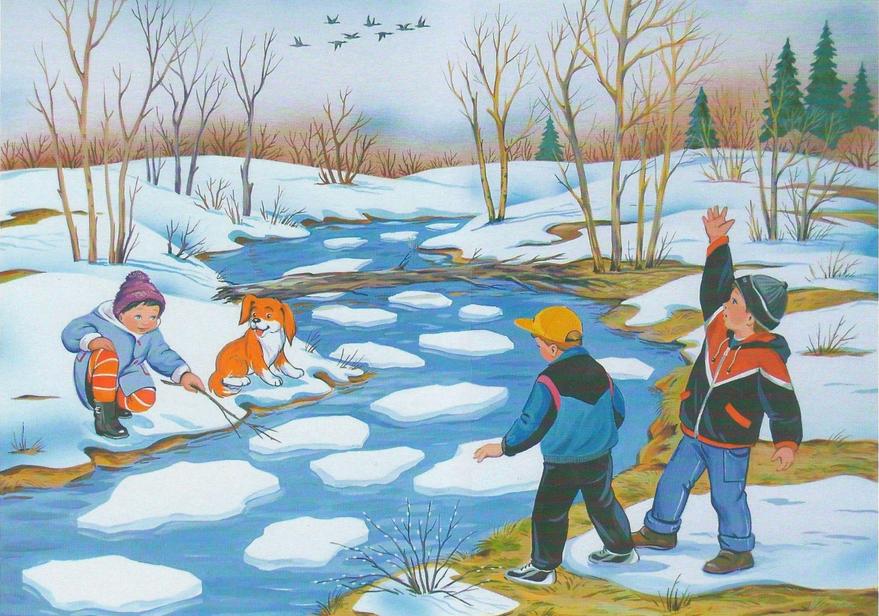 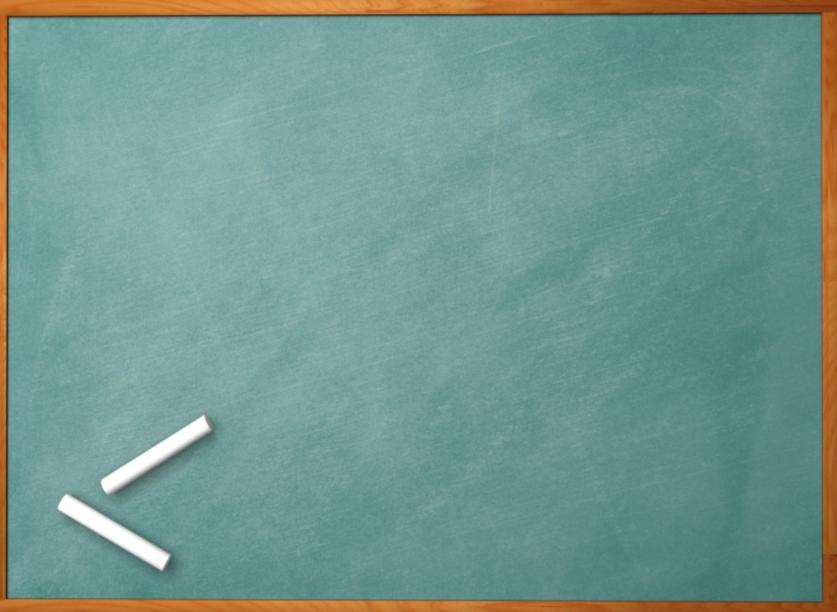 Тема урока:
«Табличное 
сложение и 
вычитание»
подготовила
учитель начальных классов
МОУ СОШ №9
имени В.Т.Степанченко
Цветкова Е.Н.
г.Ржев 
2014 г.
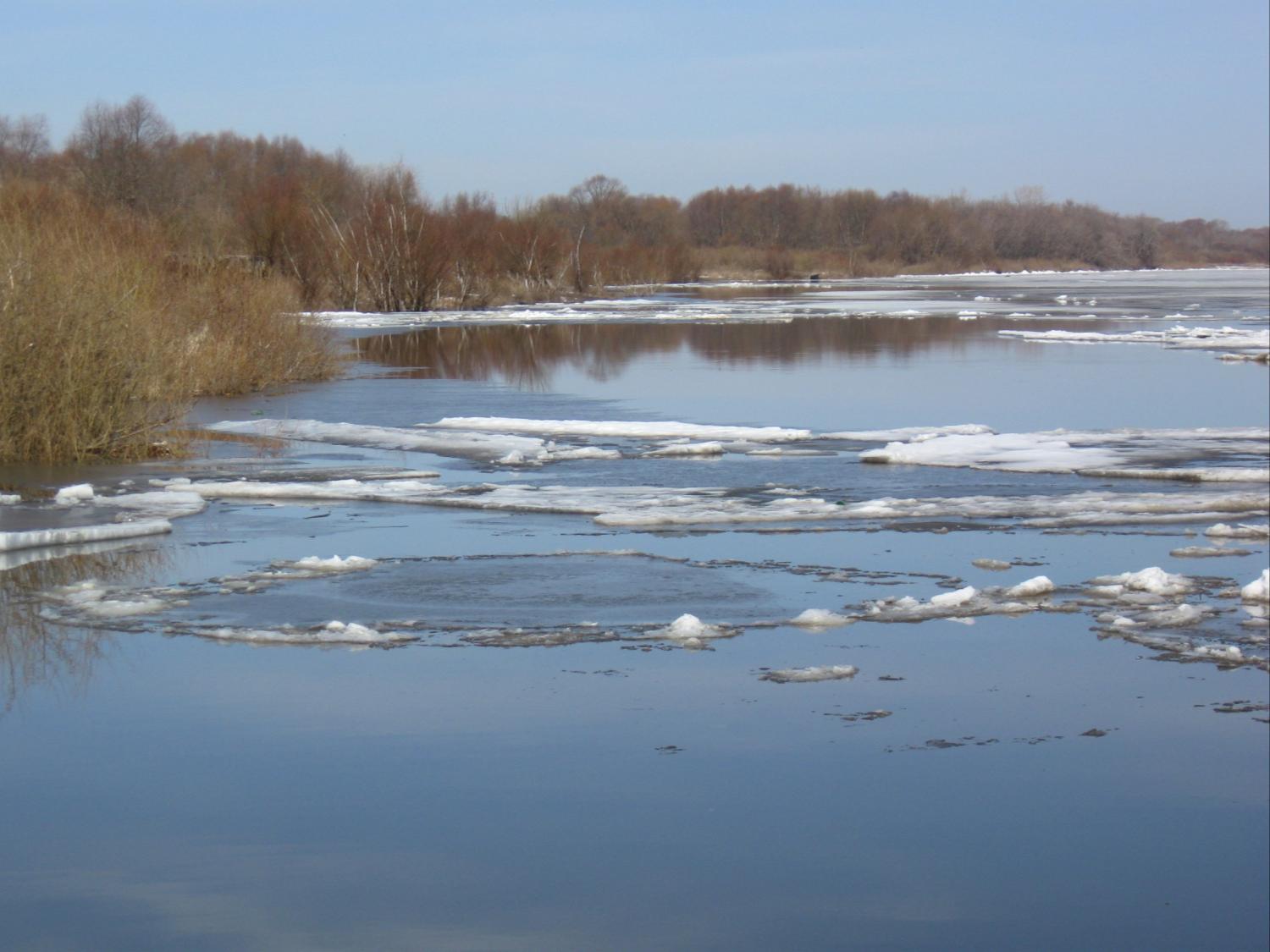 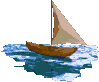 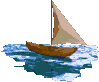 3+9
9+2
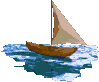 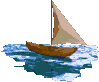 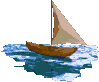 7+5
4+7
5+6
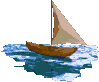 8+4
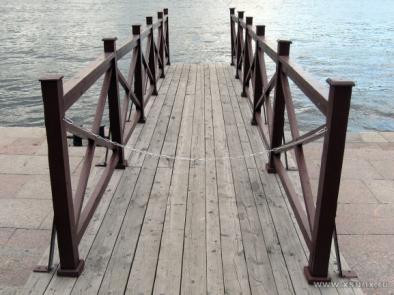 12
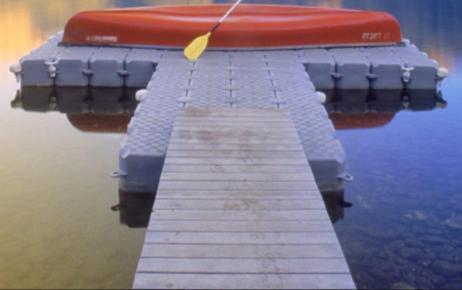 11
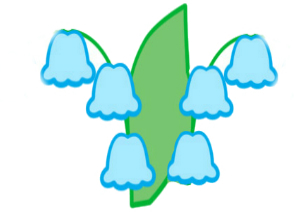 Сравни (>,<,=)
>
17-9
14-5
=
13-5
16-8
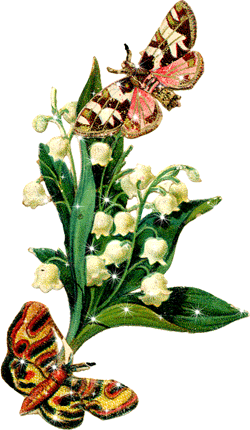 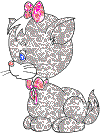 >
14-9
14-7
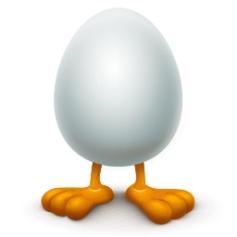 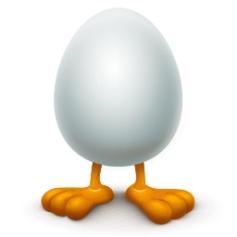 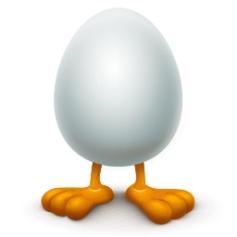 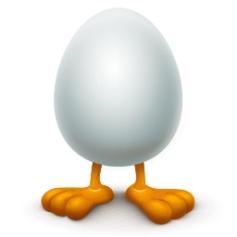 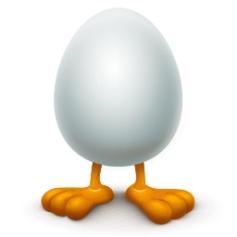 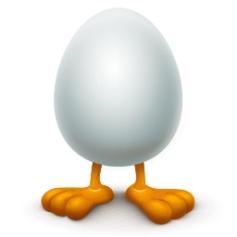 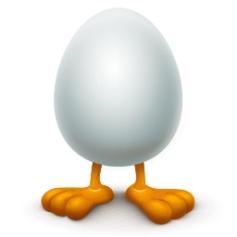 1
2
3
4
5
6
7
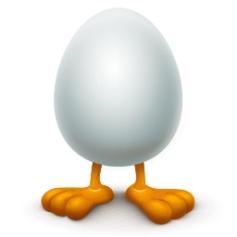 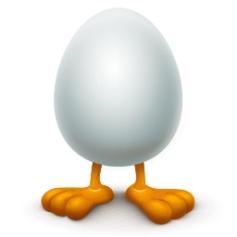 9
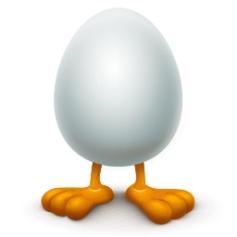 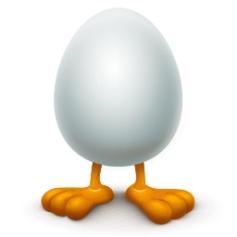 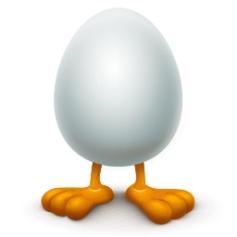 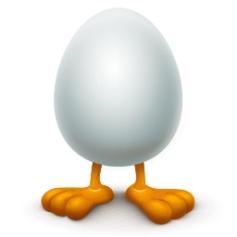 8
10
11
12
13
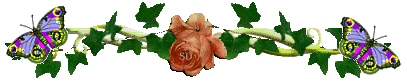 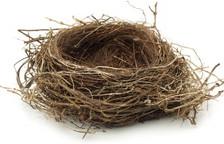 15-x=8
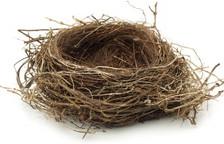 x-7=4
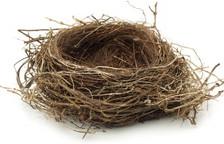 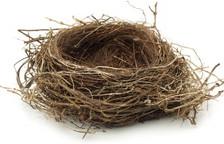 x+9=14
8+x=17